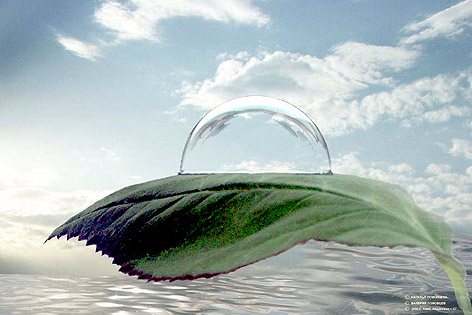 Проблема адаптации учащихся младших классов
Кривошапкина Л.А., учитель начальных классов МОБУ СОШ №26 г. Якутска
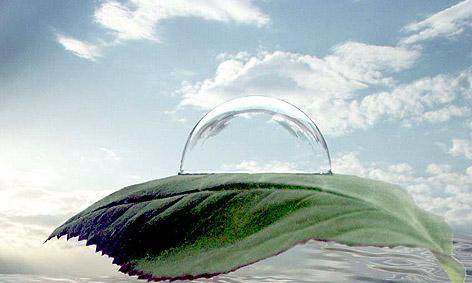 Актуальность проблемы:
гуманизм;
 приоритет общечеловеческих ценностей;
 здоровье ребенка;
 формирование, развитие личностного потенциала ученика;
 гармонизация отношений ребенка с окружающим миром
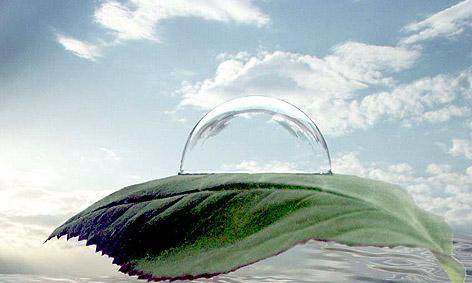 Адаптация в трех сферах:
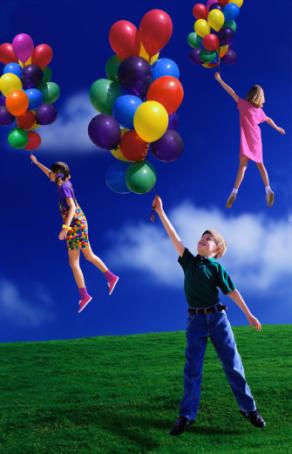 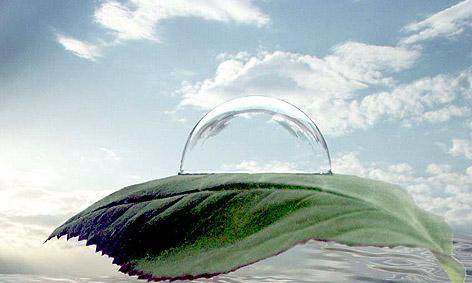 Цели школы в адаптации:
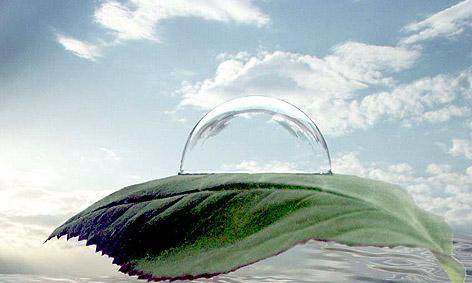 Периоды адаптации:
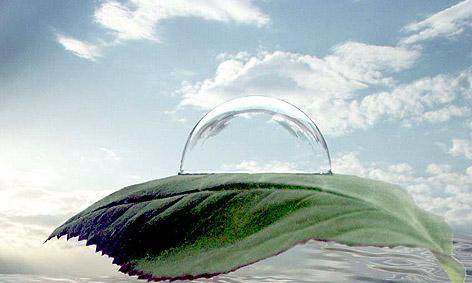 Компоненты по развитию интереса и желания к ученью:
Желание 
учиться
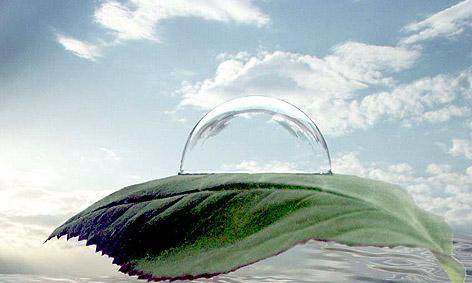 Советы по развитию интереса и желанию к учению:
вера в успех ребенка;
 положительные установки;
 любовь и доброжелательность;
приучение к режиму дня;
 выполнение установленных правил и норм поведения
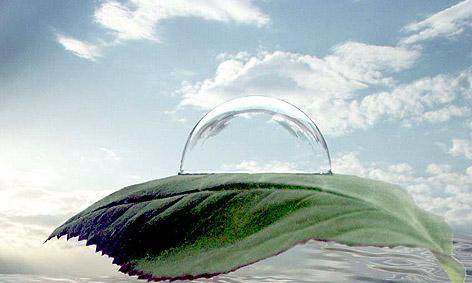 Возрастные особенности
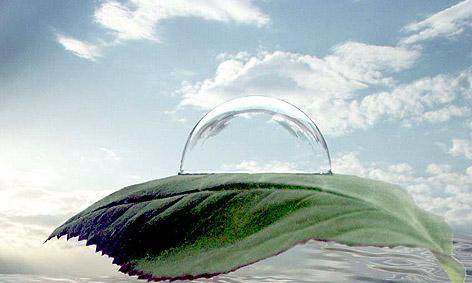 Система психолого-педагогических требований
 к содержанию статуса младшего школьника
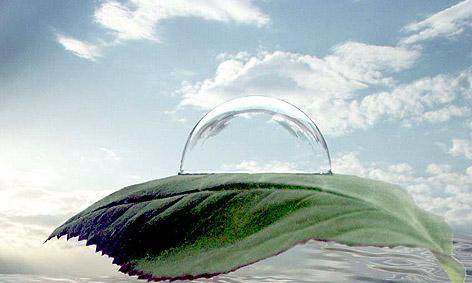 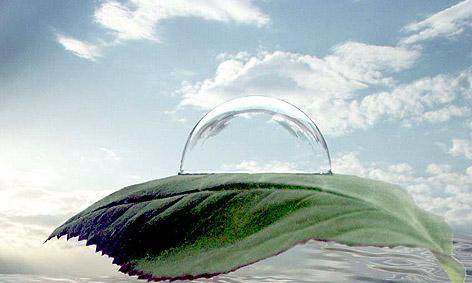 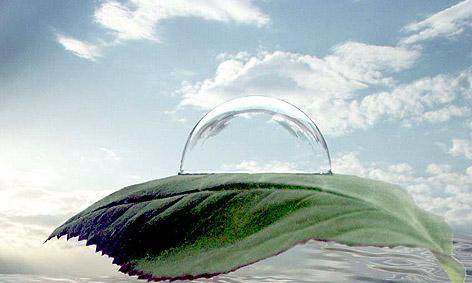 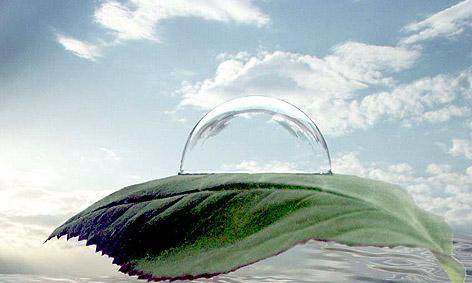 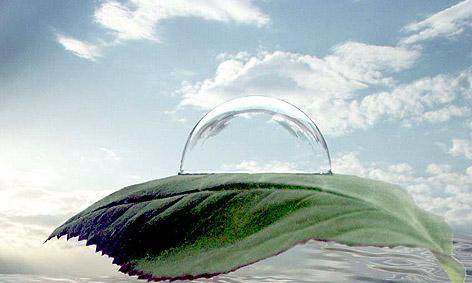 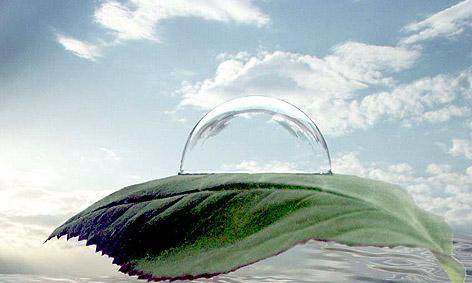 Подходы в адаптации:
Деятельностный;
Системный;
Личностно-ориентированный;
Интегрированный;
Региональный
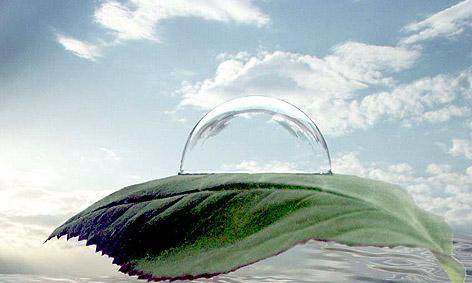 Уровни адаптации:
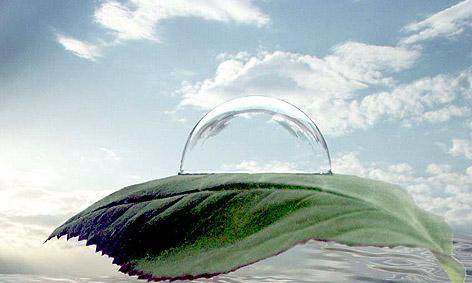 Причины дезадаптации:
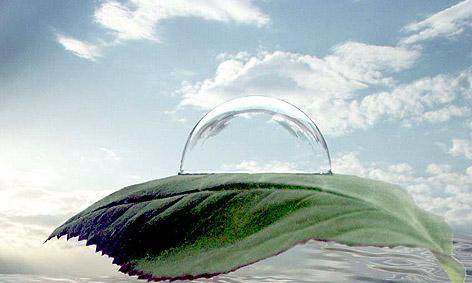 Проявление школьной дезадаптации 
у младших школьников
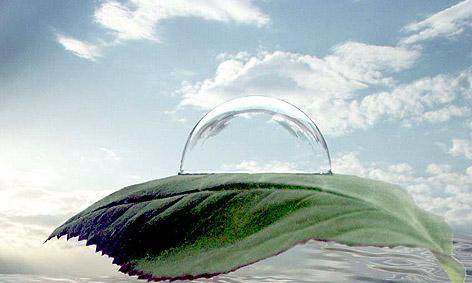 Модель выпускника
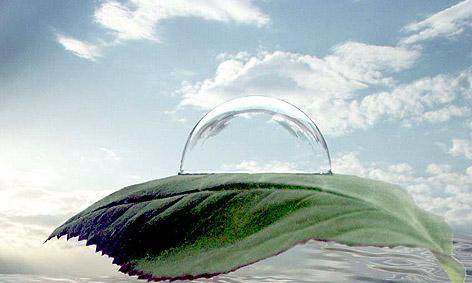 БЛАГОДАРЮ ЗА ВНИМАНИЕ!
ЖЕЛАЮ УСПЕШНОЙ И 
ТВОРЧЕСКОЙ РАБОТЫ, 
ХОРОШИХ, УМНЫХ И АДАПТИРОВАННЫХ УЧЕНИКОВ